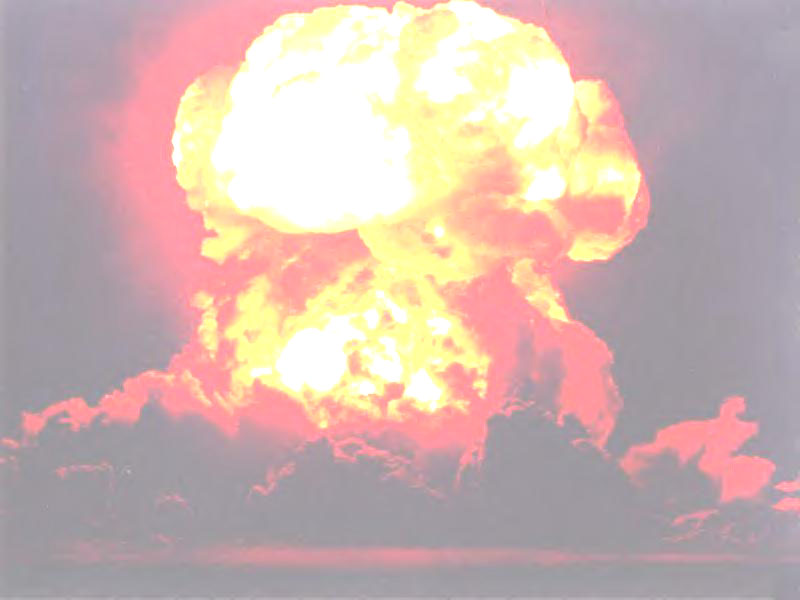 Nuclear Chemistry:Radioactivity & Types of Radiation
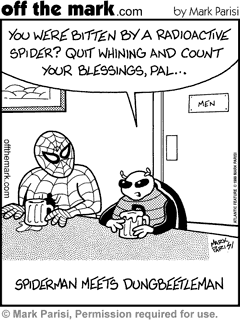 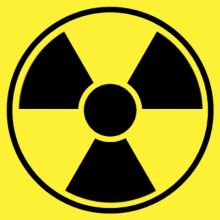 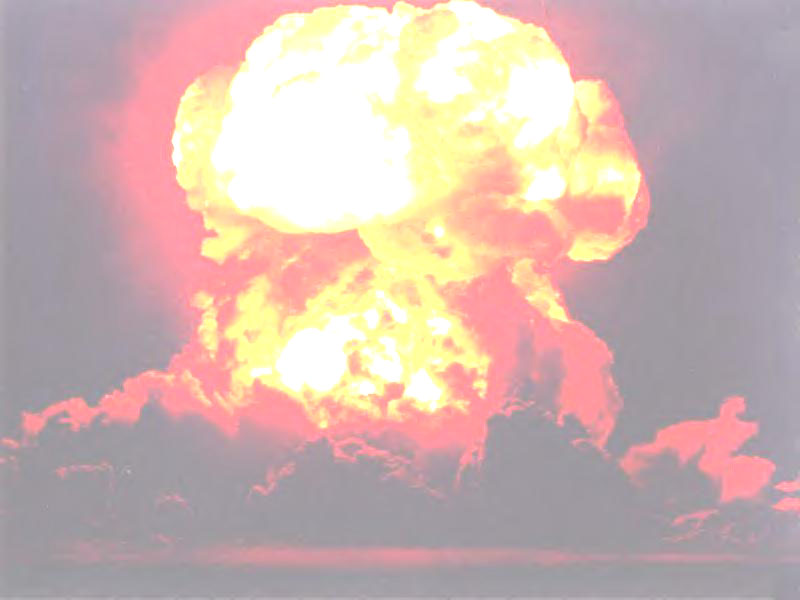 Radioactivity:
	* when nuclei emit either particle or ray 	  	   (radiation)
	
Isotopes:
	* Same element different number of 	  	 	   neutrons
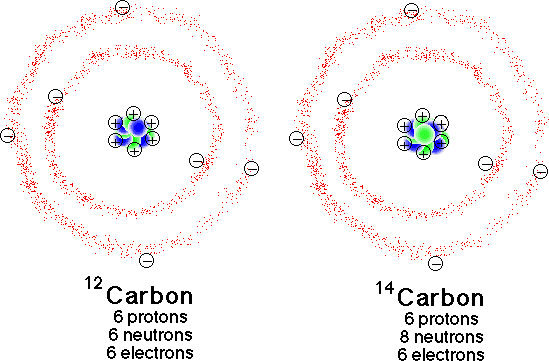 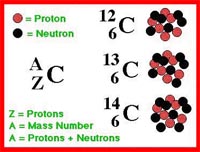 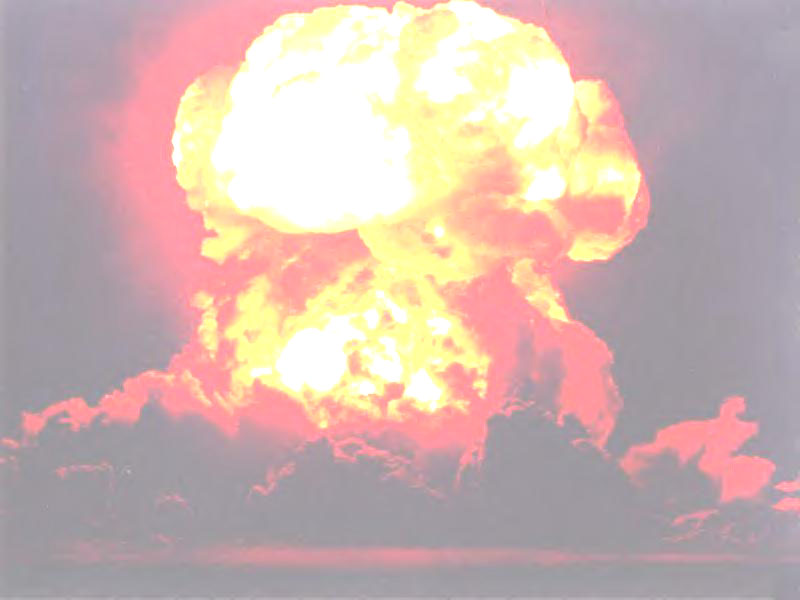 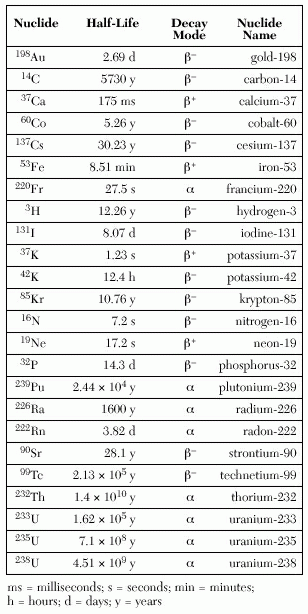 Radioisotope:
	* unstable isotope 	   (Table N)
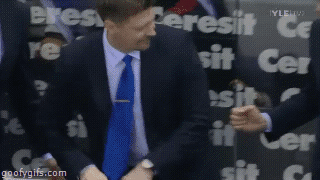 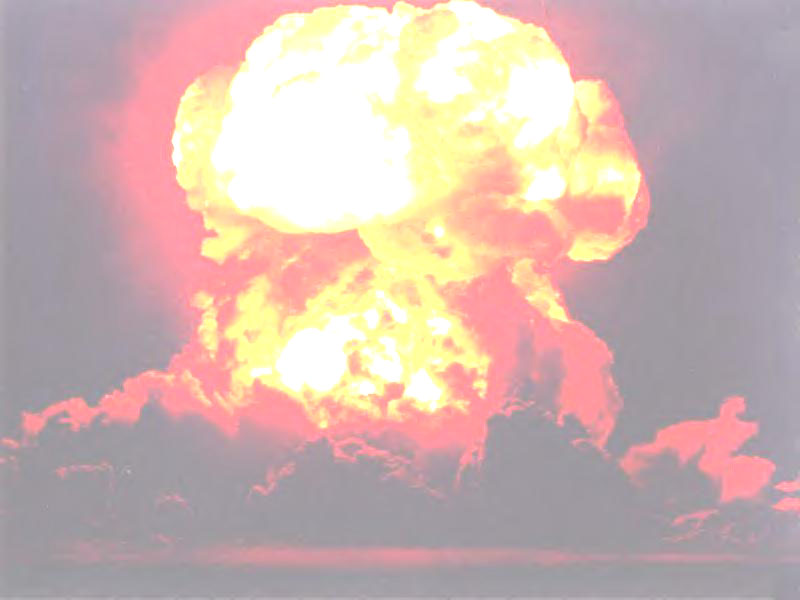 Radioactive Decay:
	* nucleus changes to become more stable.
	* causes an emission (radiation)
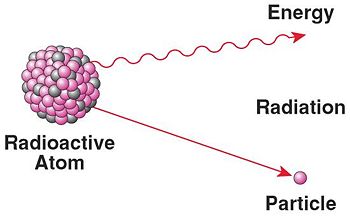 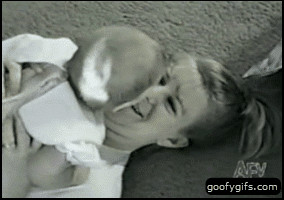 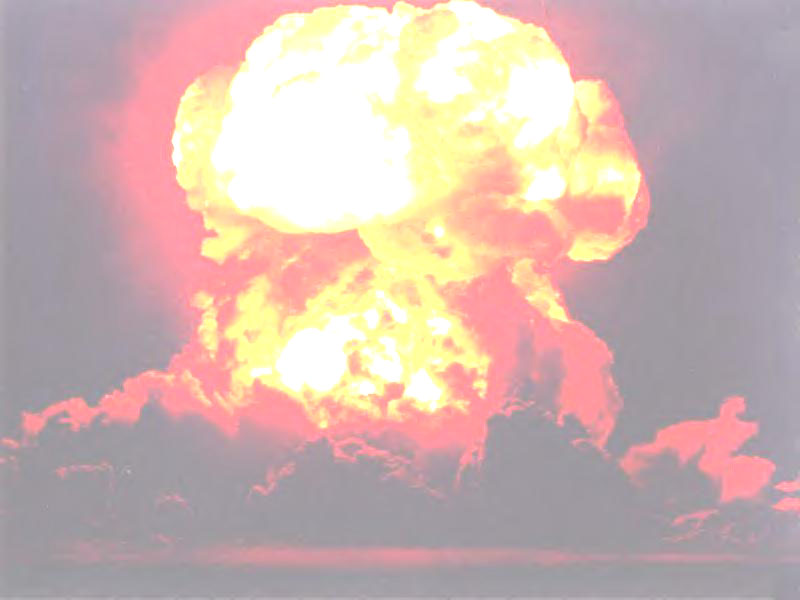 Nuclear Stability:
* under normal conditions, stable nuclei do not undergo change

* unstable nuclei undergo change spontaneously

* all elements greater than 83 are radioactive

* Page 541
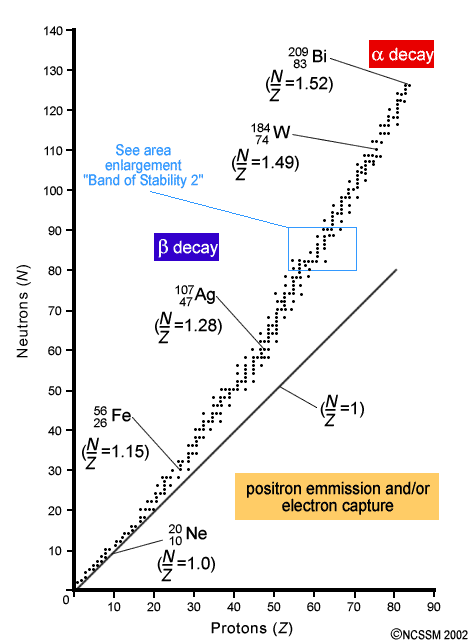 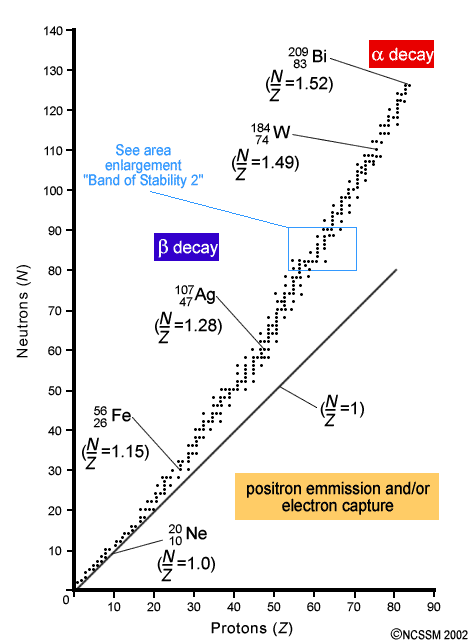 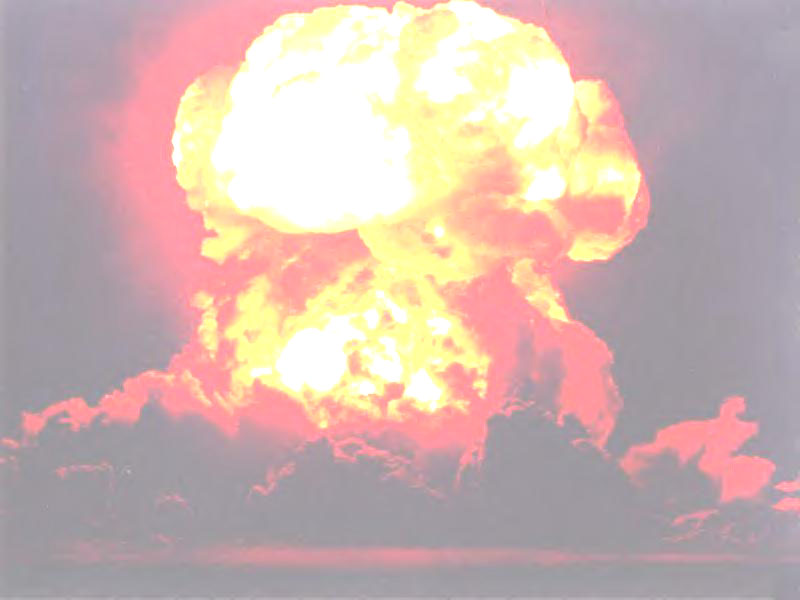 Nuclear Stability:
Light Elements
 n0
 p+

*Elements #1-20

Heavy Elements
 n0
 p+
= 1
= 1.5
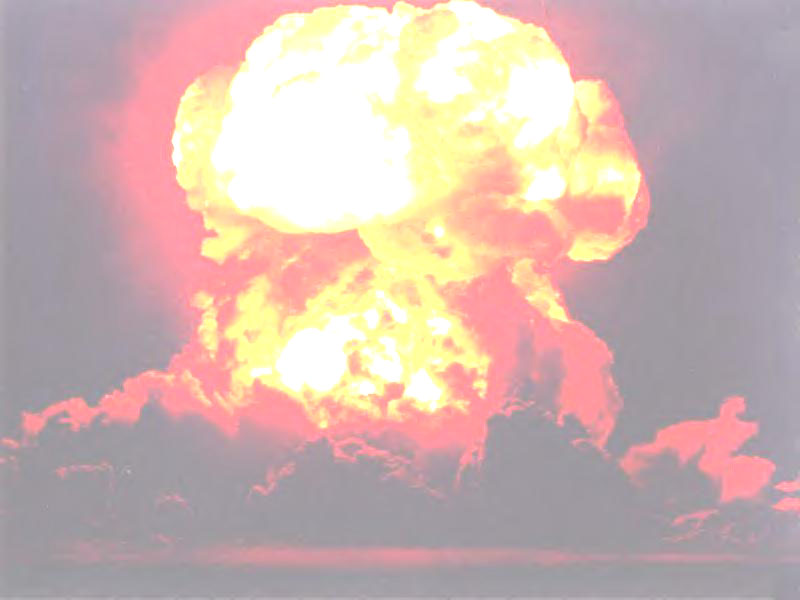 Types of Radiation:
	* when an unstable nucleus undergoes 	 	   change, or decays, it gives off particles 
	* alpha particles, beta particles, 
	   gamma radiation
Table O
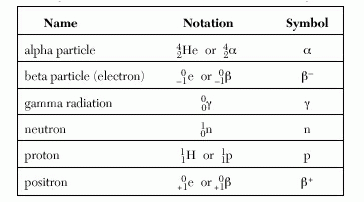 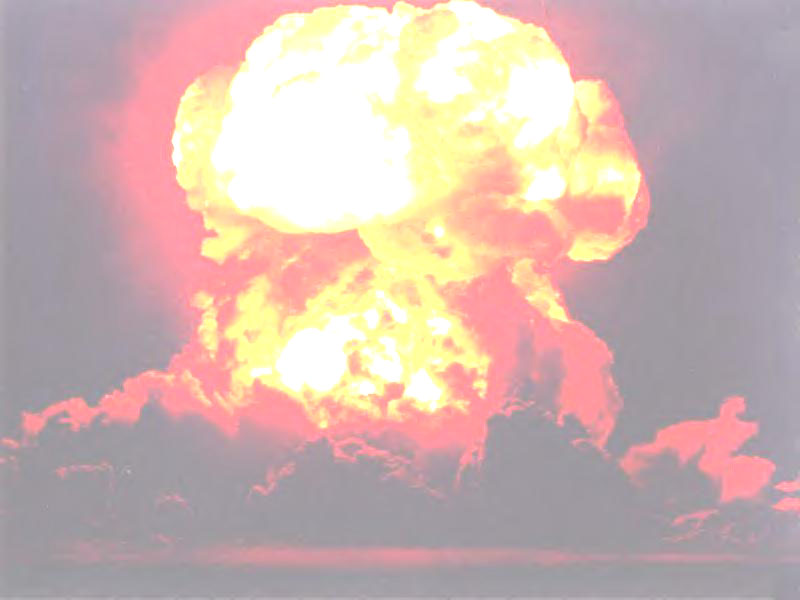 Alpha Particle: α
	* have a charge of 2+
	* have a mass 4X that of a hydrogen atom
	* Helium nuclei
	* slow moving
	* stopped by paper
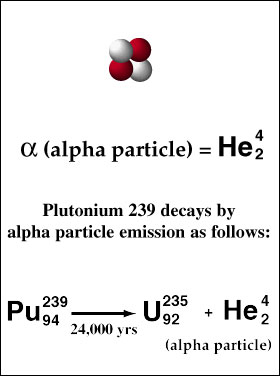 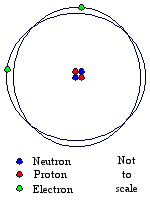 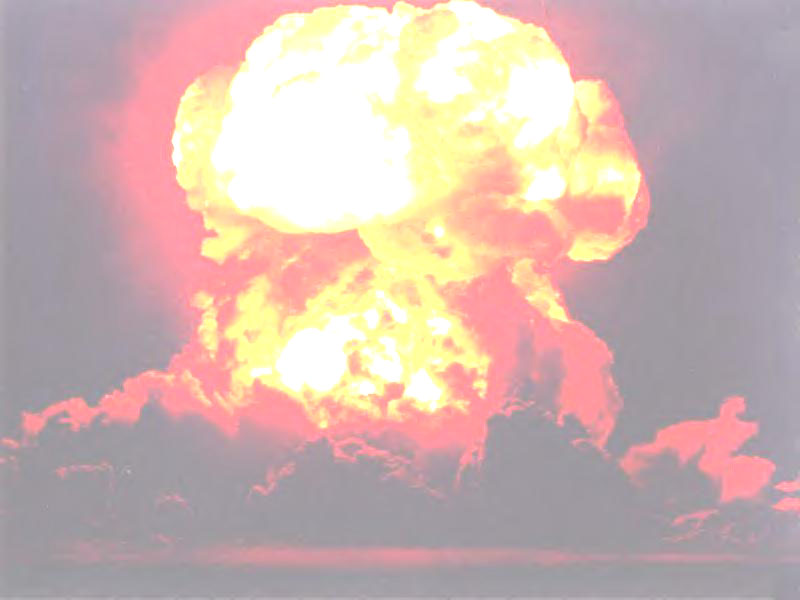 Beta Particle: β-
	* high speed electron
	  mass       0
	  charge   -1 

	* stopped by metal foil or plastic
e
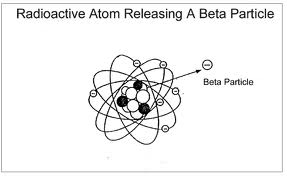 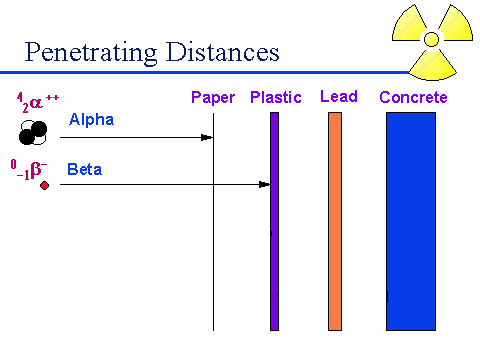 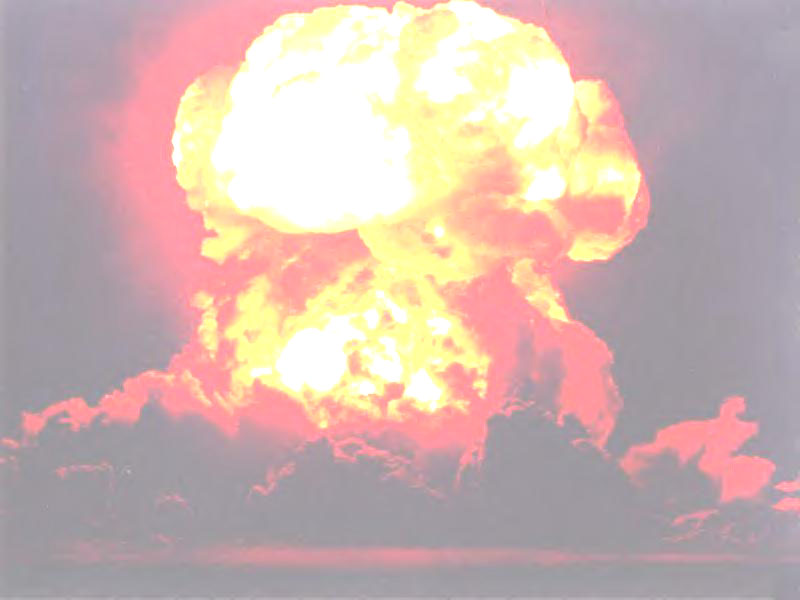 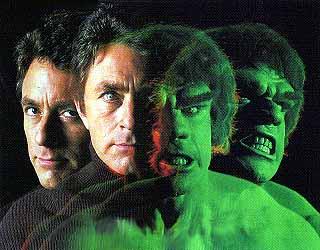 Gamma Radiation:  γ 
	* has no charge and no mass
	  mass       0
	  charge    0 
	* short wavelength radiation
	* very penetrating
	* most dangerous type of emission
γ
Lead
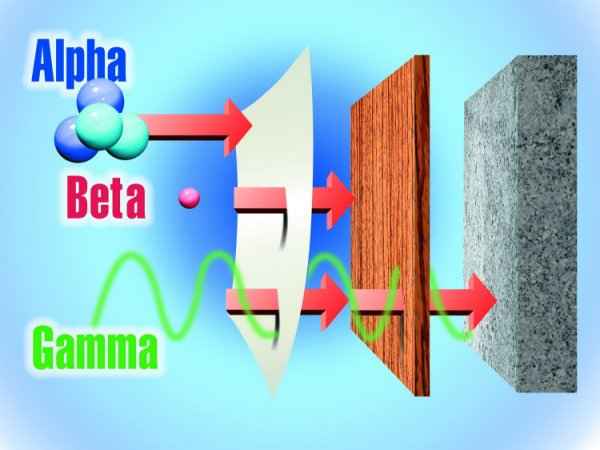 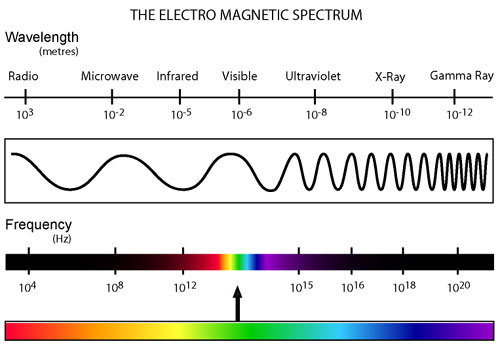 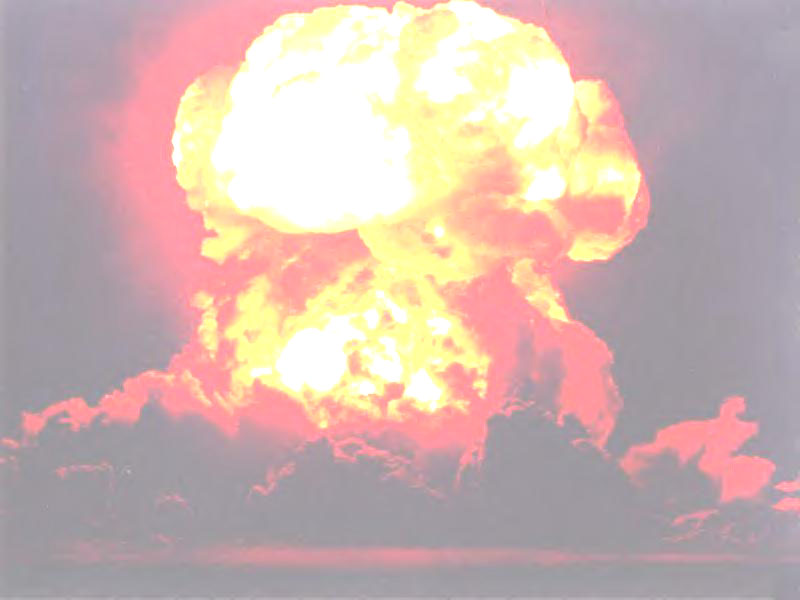 Positron: β+
	* same mass as an electron, but has a 	 	   positive charge
	  mass        0
	  charge   +1
e
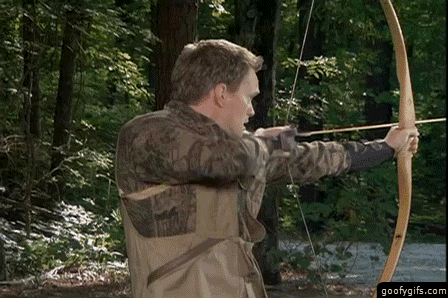 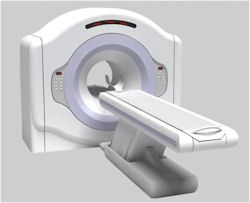